Qualifizierung für Ehrenamtliche in der Arbeit mit Kindern
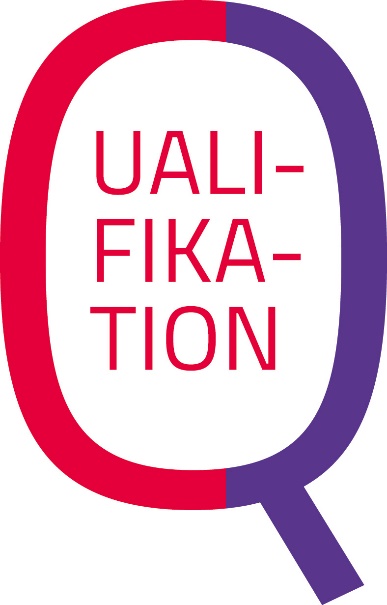 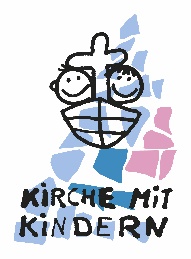 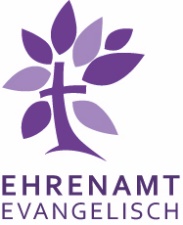 Warum?
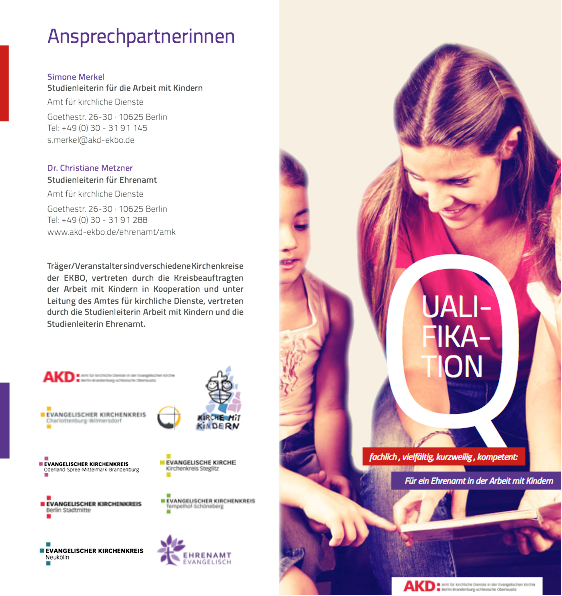 Qualifizierung und Unterstützung der Ehrenamtlichen in der Arbeit mit Kindern

Standardisiertes Ausbildungsprogramm zur Sicherung der Qualität ehrenamtlicher Arbeit
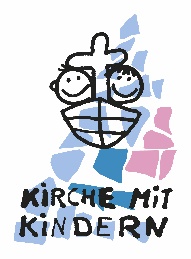 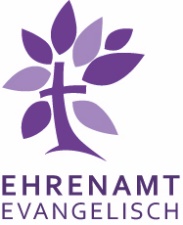 20.12.2024
Amt für kirchliche Dienste
2
Wer?
Kreisbeauftragte für die Arbeit mit Kindern als Multiplikator*innen in Kooperation mit dem Amt für kirchliche Dienste
Pädagogische Fachkräfte (Gemeinde­pädagog*innen, Diakon*innen) oder Pfarrpersonen
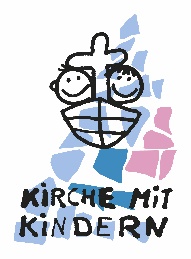 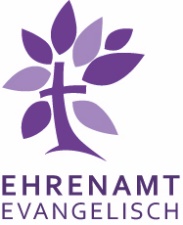 20.12.2024
Amt für kirchliche Dienste
3
Wie?
Modularisierte Qualifizierung mit
Pflicht- und Wahlmodulen
W8
W7
P1
W9
W10
P4
W12
W11
P5
W13
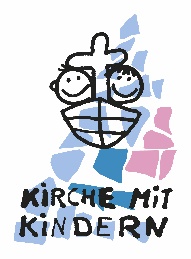 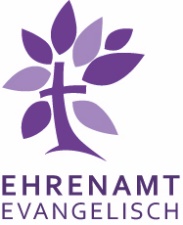 20.12.2024
Amt für kirchliche Dienste
4
Welche Module gibt es?
Themen der 6 Pflichtmodule
P1: Gruppen leiten
P2: Recht & Aufsichtspflicht
P3: Entwicklungsstufen des Kindes
P4: Didaktik
P5: Bibelkunde
P6: Liturgie
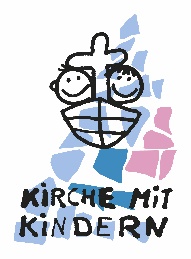 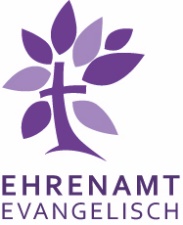 20.12.2024
Amt für kirchliche Dienste
5
Welche Module gibt es?
Themen der 7 Wahlmodule
W7: Theologisieren
W8: Seelsorge
W9: Erzählen ohne Materialien
W10: Erzählen mit Materialien
W11: Singen mit Kindern
W12: Spiel
W13: Mein Ehrenamt und ich
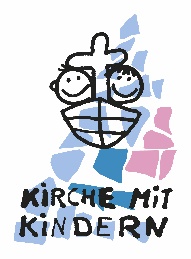 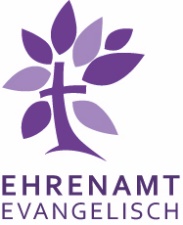 20.12.2024
Amt für kirchliche Dienste
6
Wer erhält ein Zertifikat?
Zertifikat nach Besuch der
6 Pflichtmodule + 2 Wahlmodule
P1
W
W
+
P4
P5
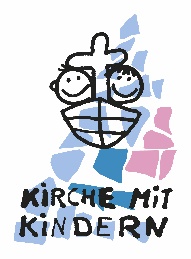 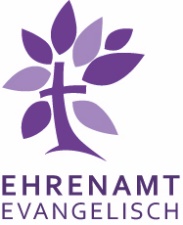 20.12.2024
Amt für kirchliche Dienste
7
Wie kann die Qualifizierung bei uns stattfinden?
Selber machen: Die Module gibt es als vorbereitete Arbeitsblätter mit praktischer Anleitung.
Expert:innen ansprechen: Menschen fragen, die sich mit dem Thema auskennen und/oder sich vorstellen können, die vorbereiteten Module durchzuführen.
Zusammentun: Mit Kolleg:innen aus dem Kirchenkreis oder darüber hinaus gemeinsam loslegen.
Für einzelne Themen können auch externe Referent*innen angefragt werden.
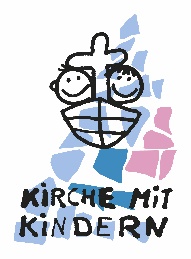 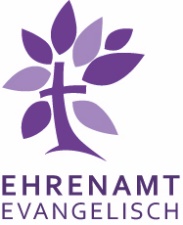 20.12.2024
Amt für kirchliche Dienste
8
Aufgaben der Multiplikator:innen
Kooperationspartner:innen finden
Kontakt zum AKD aufnehmen, Material besorgen
Termine vereinbaren, Räume buchen
Werbung machen
Module durchführen
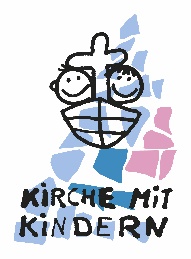 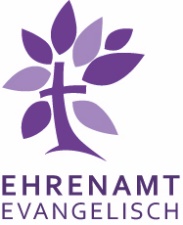 20.12.2024
Amt für kirchliche Dienste
9